Goccia dopo goccia
https://youtu.be/BQbCkm344ys
GOCCIA DOPO GOCCIA
Cos'è una goccia d'acqua, se pensi al mare?
Un seme piccolino di un melograno?
Un filo d'erba verde in un grande prato?
Una goccia di rugiada, che cos'è?
Il passo di un bambino, una nota sola?
Un segno sopra un rigo, una parola?
Qualcuno dice un niente, ma non è vero
Perché, lo sai perché? Lo sai perché?
Goccia dopo goccia nasce un fiume
Un passo dopo l'altro si va lontano
Una parola appena e nasce una canzone
Da un "ciao", detto per caso, un'amicizia nuova
E se una voce sola si sente poco
Insieme a tante altre diventa un coro
E ognuno può cantare, anche se stonato
Dal niente nasce niente, questo sì
Non è importante se non siamo grandi
Come le montagne, come le montagne
Quello che conta è stare tutti insieme
Per aiutare chi non ce la fa
Per aiutare chi non ce la fa
Goccia dopo goccia
Goccia dopo goccia nasce un fiume
E mille fili d'erba fanno un prato
Una parola sola ed ecco: una canzone
Da un "ciao", detto per caso, un'amicizia ancora
Un passo dopo l'altro si va lontano
Arriva fino a dieci, poi sai contare
Un grattacielo immenso comincia da un mattone
Dal niente nasce niente, questo sì
Non è importante se non siamo grandi
Come le montagne, come le montagne
Quello che conta è stare tutti insieme
Per aiutare chi non ce la fa
Non è importante se non siamo grandi
Come le montagne, come le montagne
Quello che conta è stare tutti insieme
Dal niente nasce niente, questo sì
Dal niente nasce niente, tutto qui
Stiamo tutti insieme, questo sì
Dal niente nasce niente, tutto qui
Goccia dopo goccia
Goccia dopo goccia…
Ogni tuo gesto sarà una goccia…
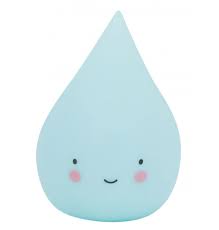 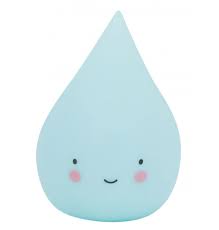 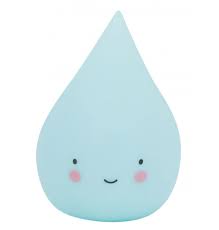 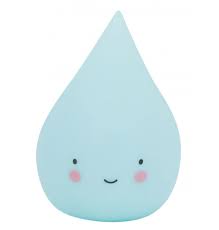 Ascolto 
gli
 amici
Aiuto
i 
compagni
Difendo
 chi è 
in difficoltà
Rispetto
 l’ambiente
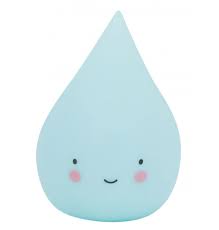 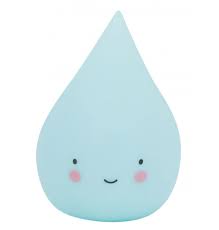 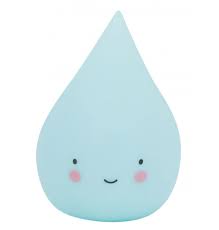 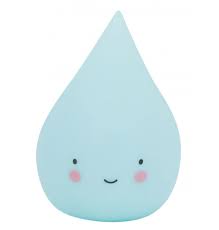 Agisco
 con 
gentilezza
Condivido
 i miei 
doni
Dono
 abbracci
Non 
escludo 
nessuno
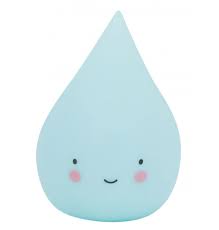 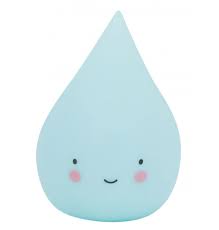 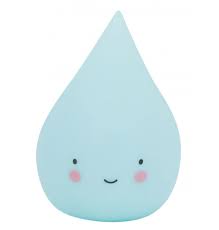 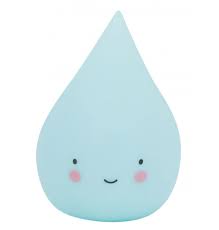 Accolgo
 chi è
 diverso
Mi prendo
 cura 
degli altri
Mi impegno
Prego